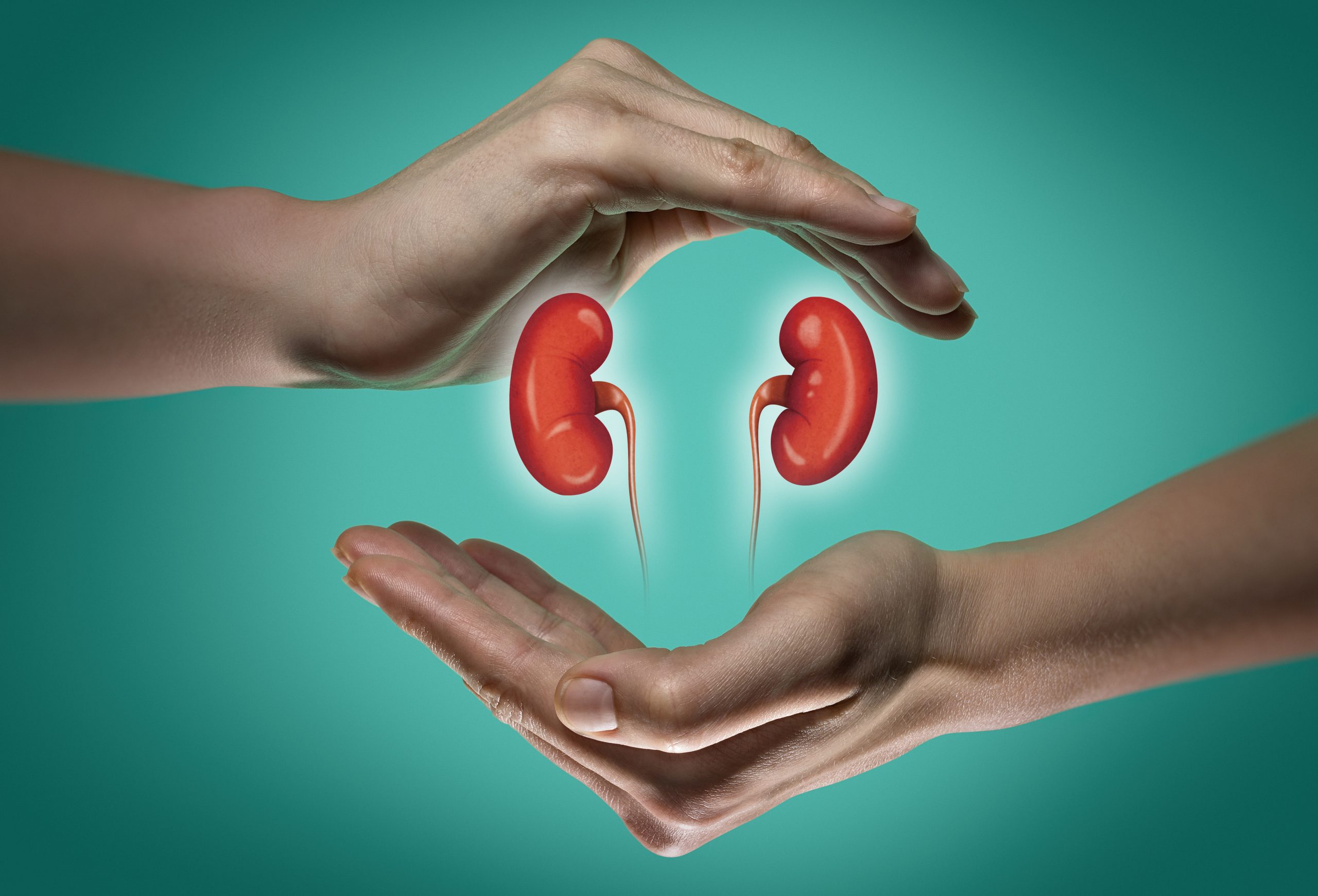 Evi Nagler
Avondsympsium Orpadt 2023
Donor 
types
Allocatie
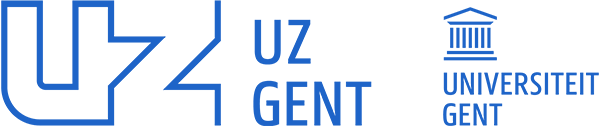 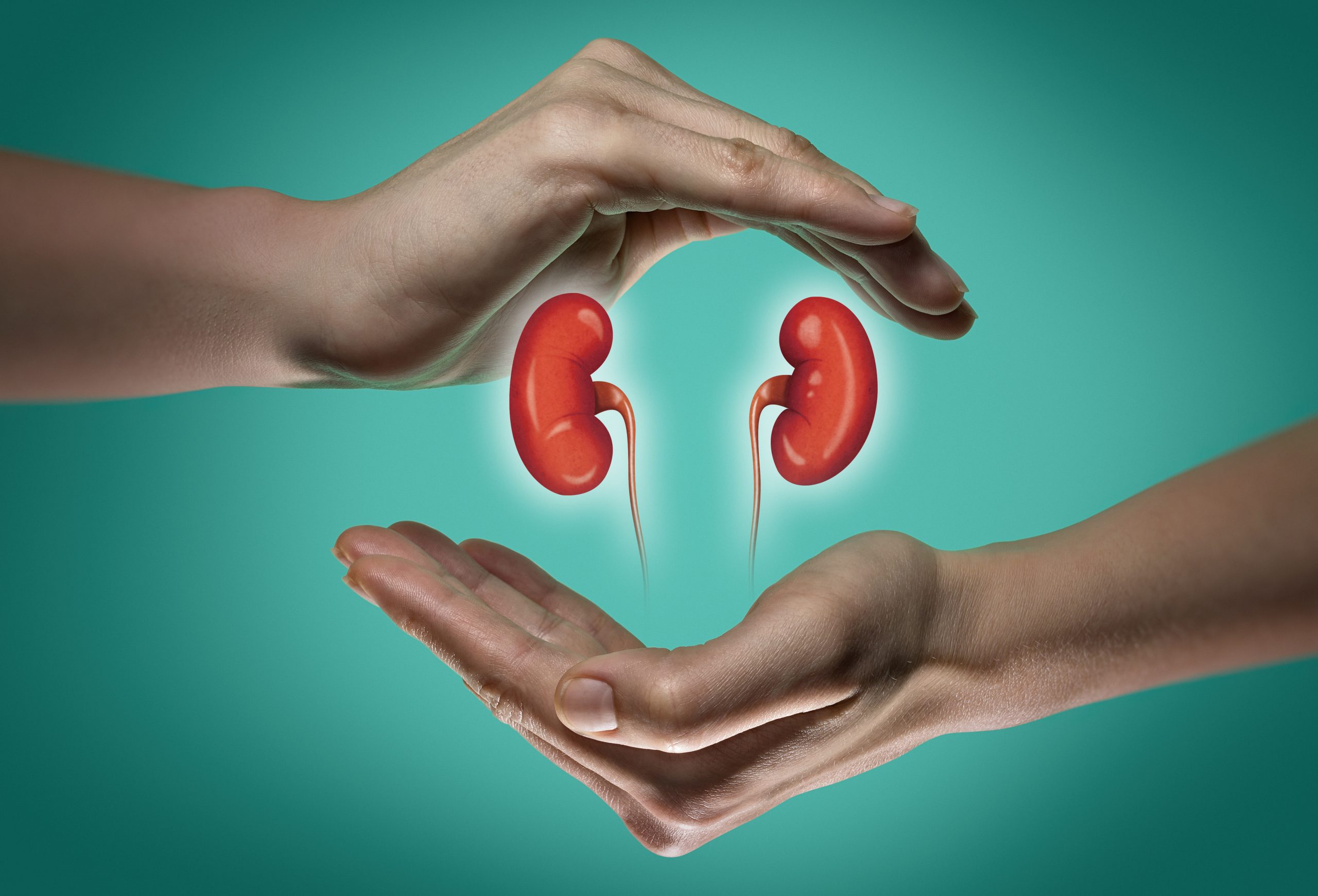 Donor 
types
Allocatie
NIERTRANSPLANT
DONOR TYPES
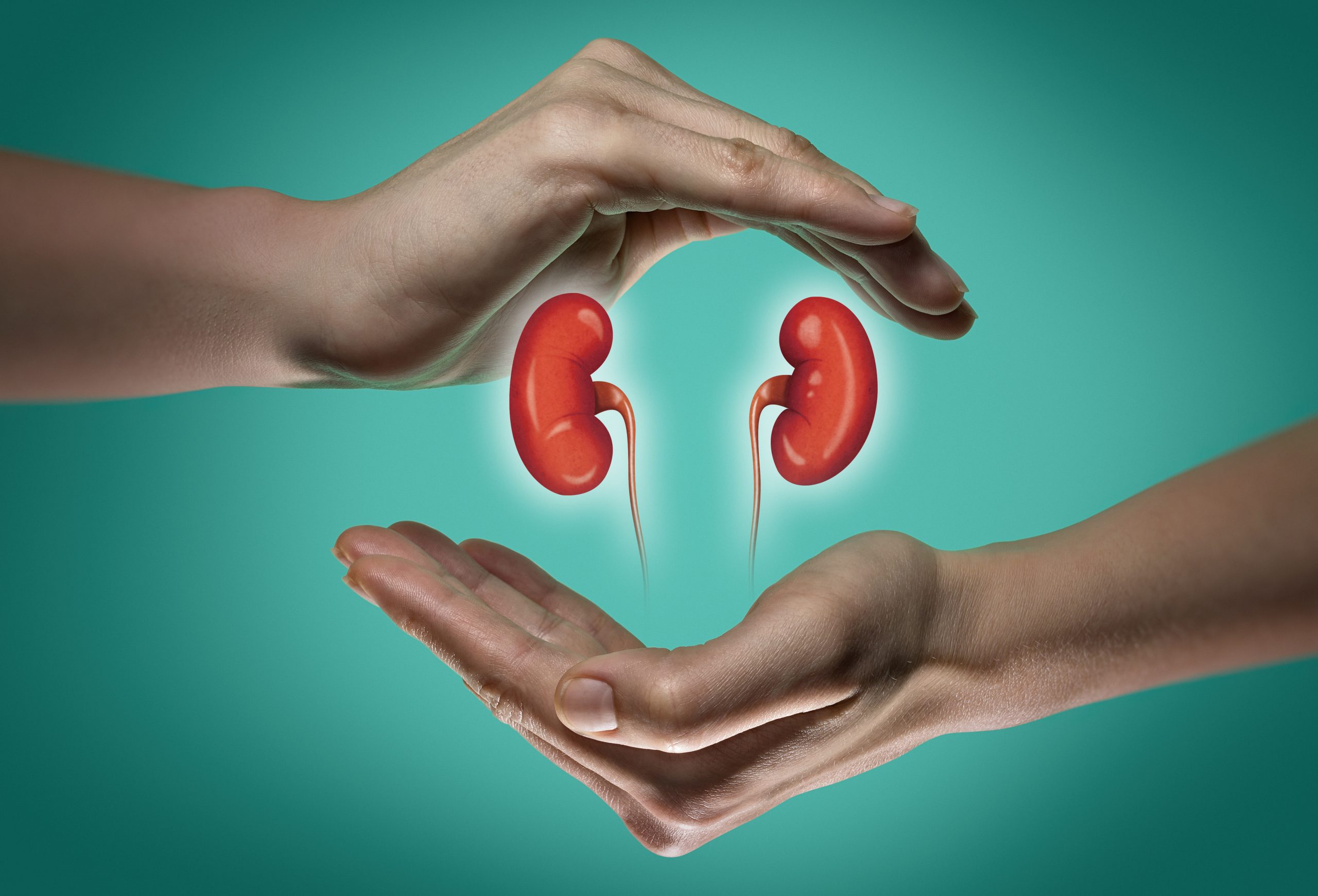 Levende donoren
Bloedverwanten
Ouder
Broer/zus
Kind
Niet-bloedverwanten
Partner
Vriend(in)
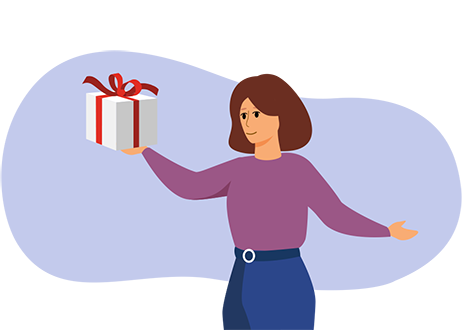 NIERTRANSPLANT
DONOR TYPES
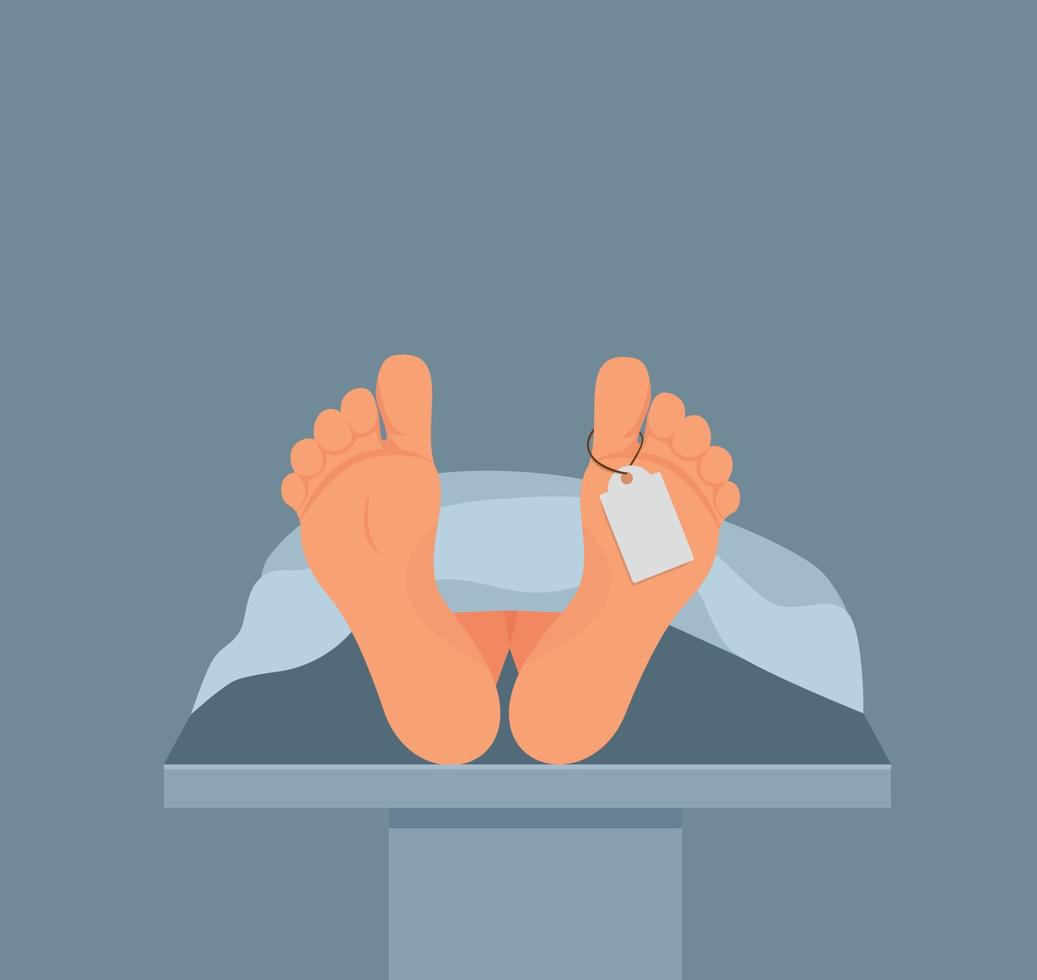 Overleden donoren
NIERTRANSPLANT
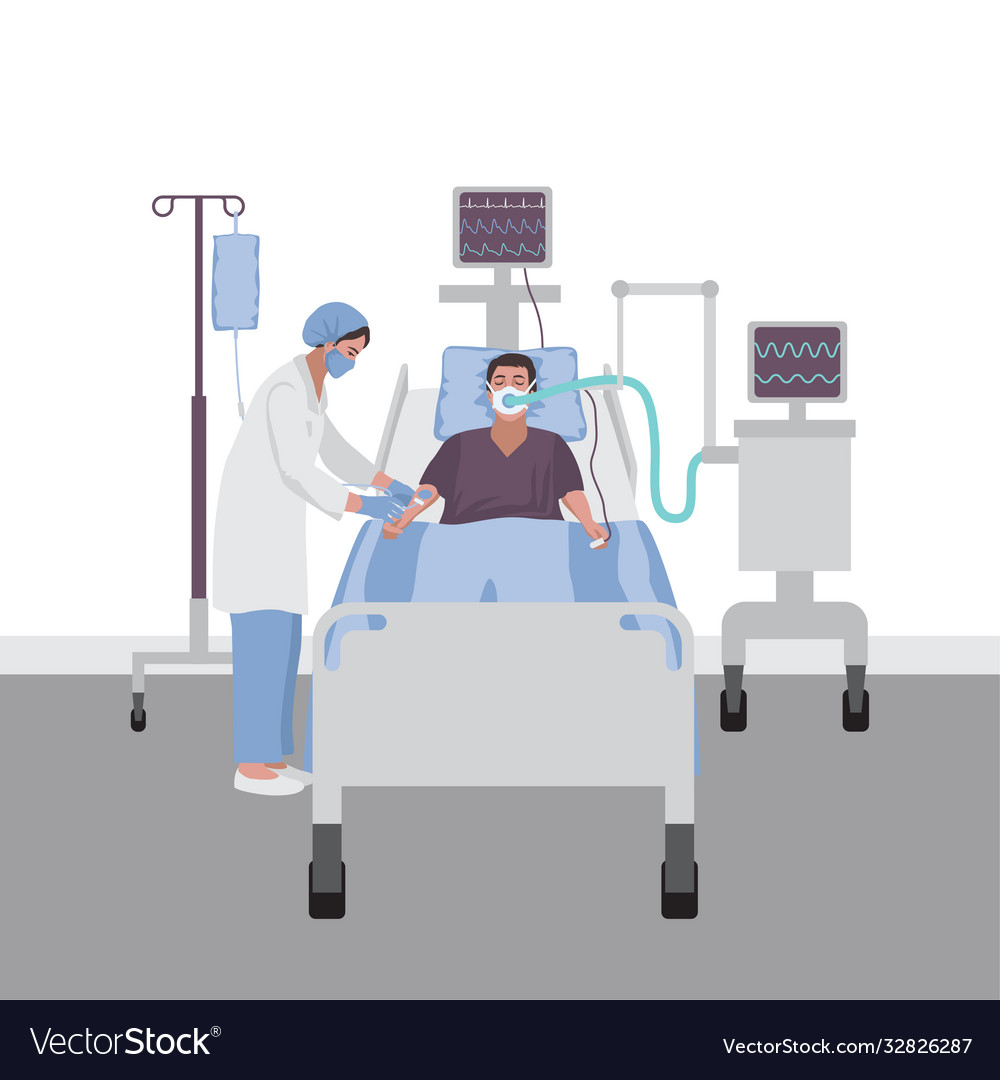 DONOR TYPES
Overleden donoren
Hersenbloeding
Ischemisch CVA
Hersentrauma
Intoxicatie/overdosis
Verhanging
Hartstilstand
NIERTRANSPLANT
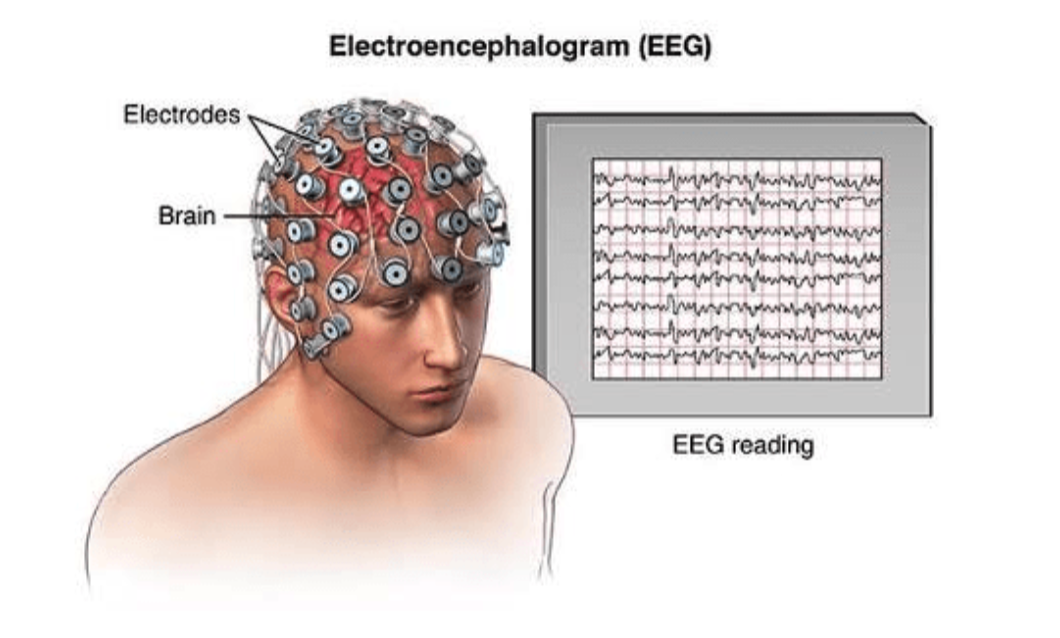 DONOR TYPES
Overleden donoren
Hersendood
NIERTRANSPLANT
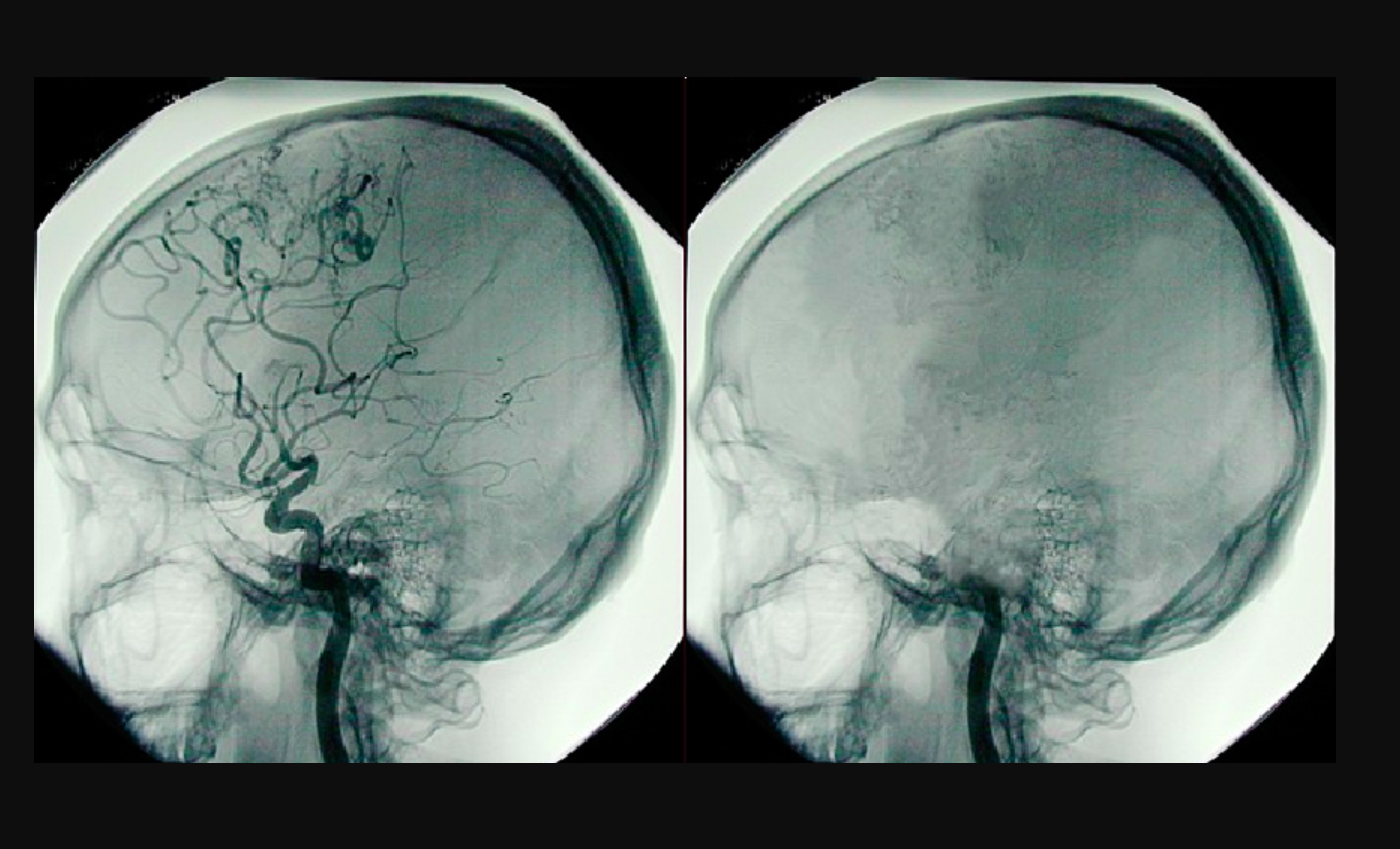 DONOR TYPES
Overleden donoren
Hersendood
NIERTRANSPLANT
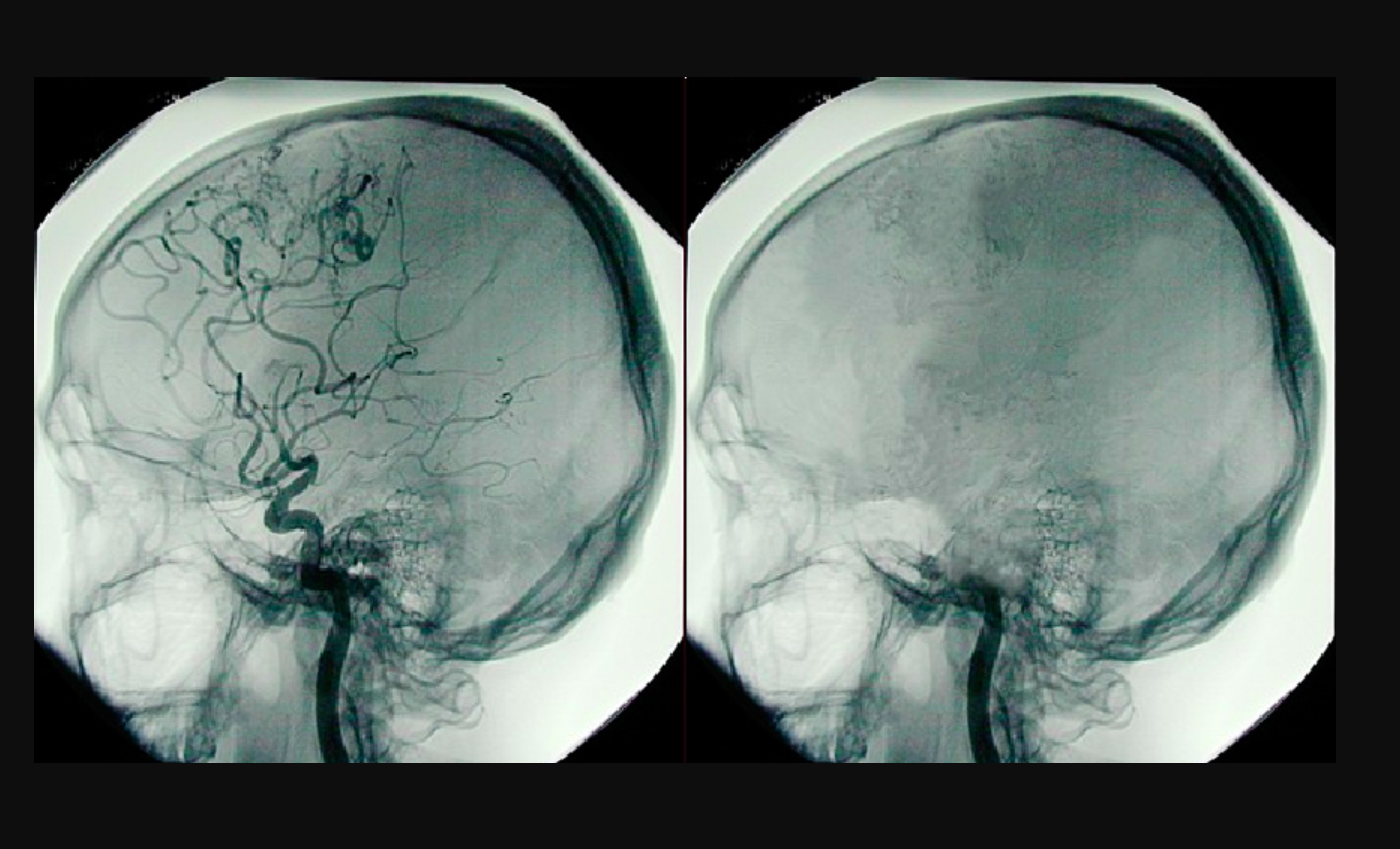 DONOR TYPES
Overleden donoren
Hersendood
NIERTRANSPLANT
DONOR TYPES
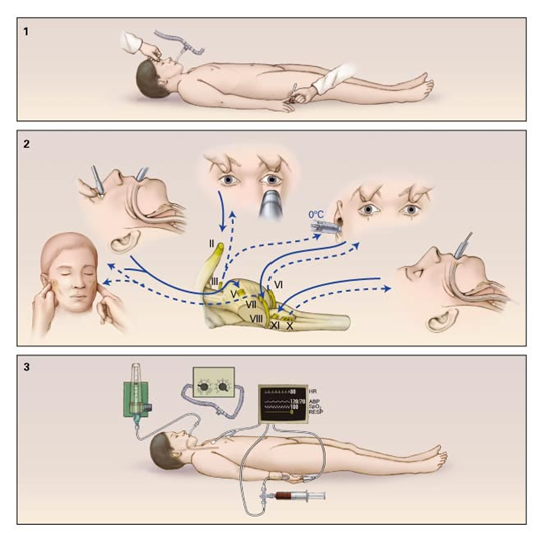 Overleden donoren
Hersendood
NIERTRANSPLANT
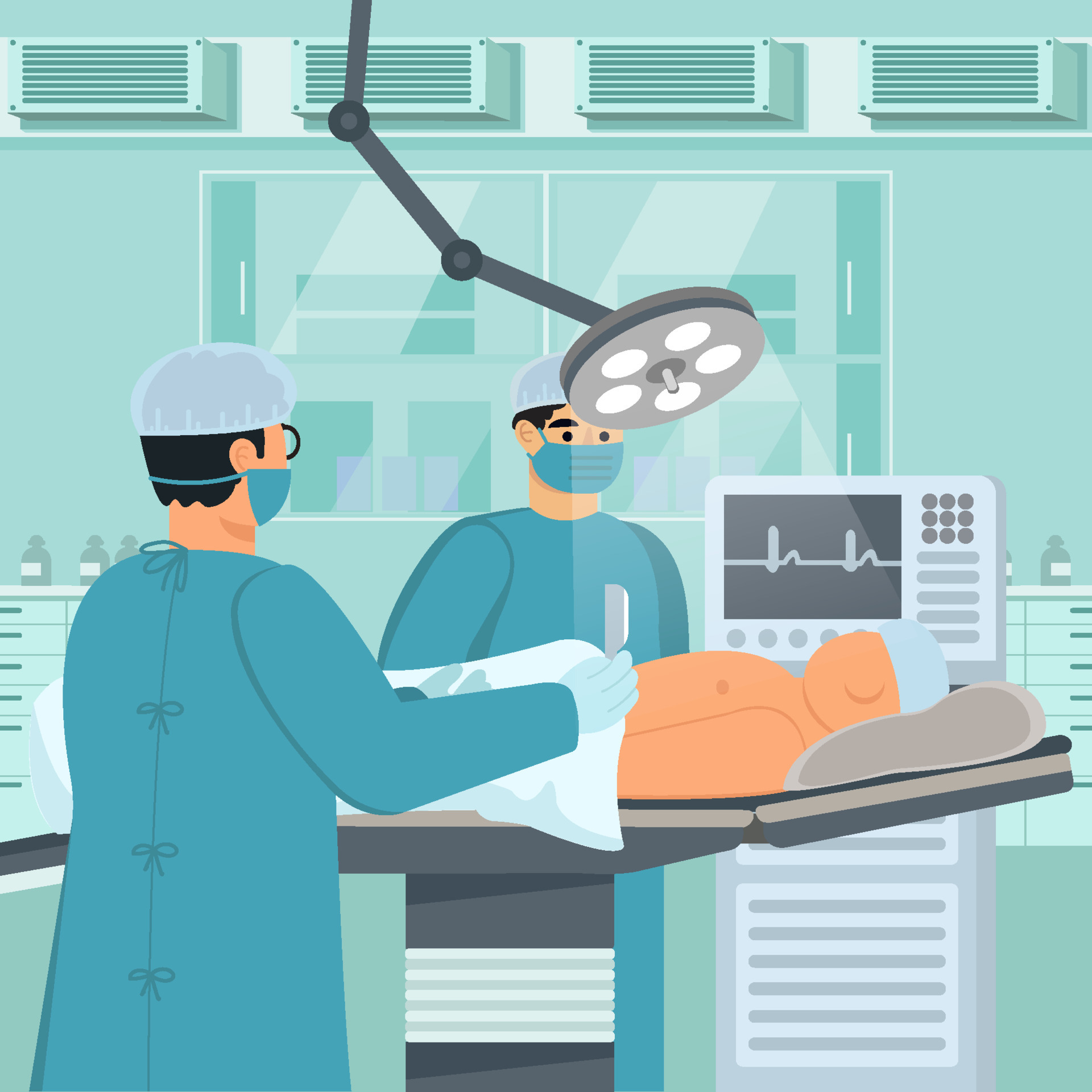 DONOR TYPES
Overleden donoren
Circulatiedood
NIER
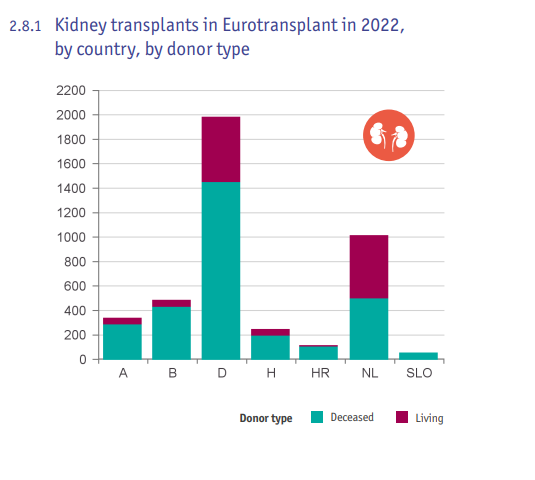 DONOR TYPES
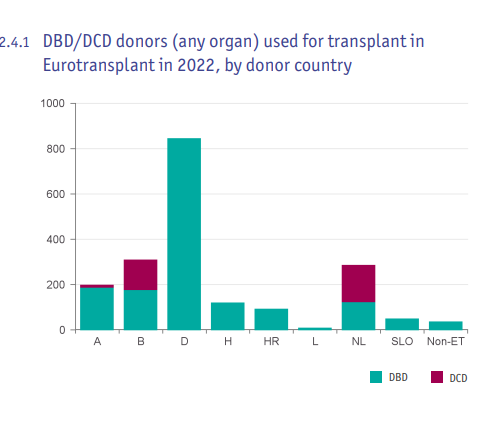 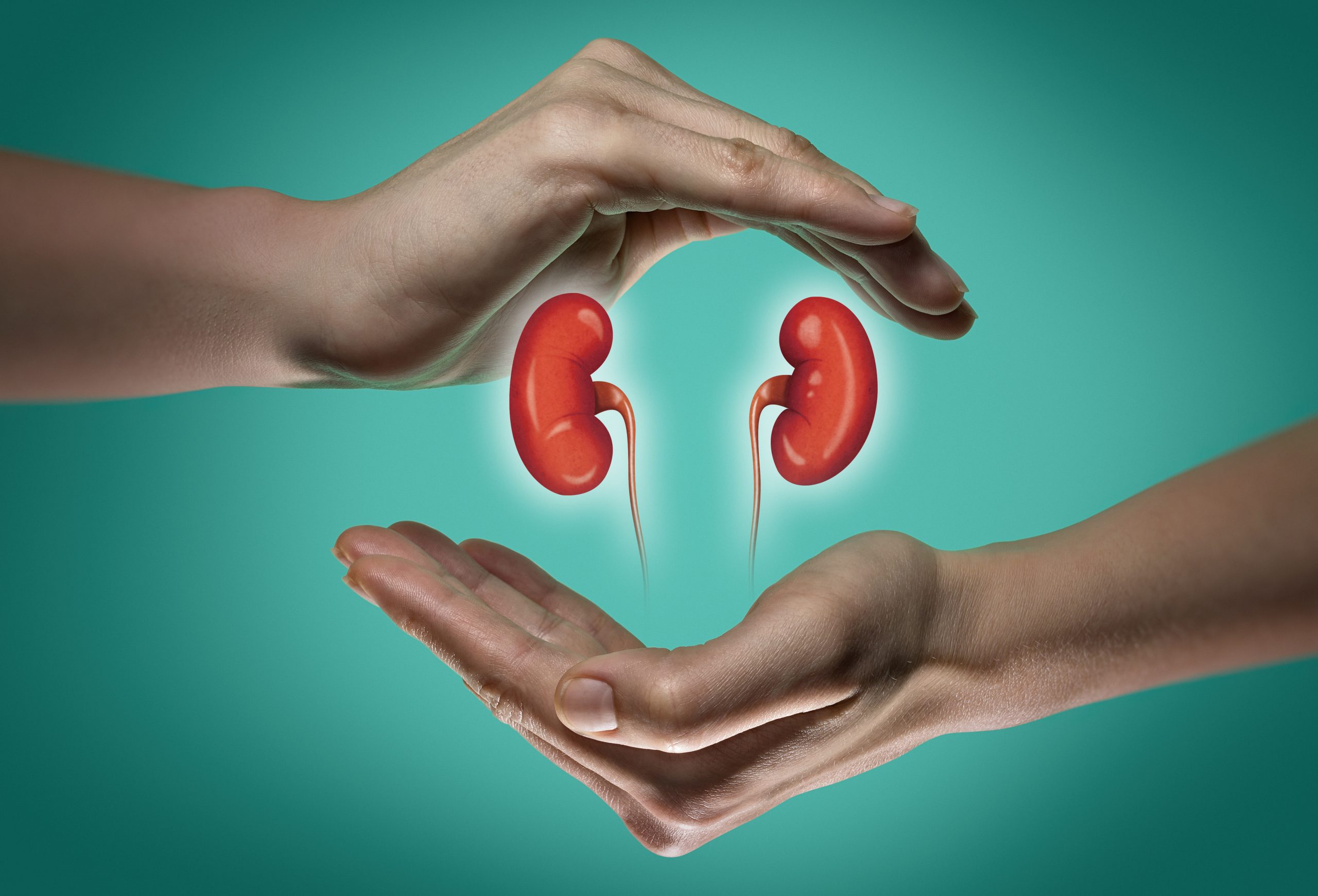 Donor 
types
Allocatie
EUROTRANSPLANT
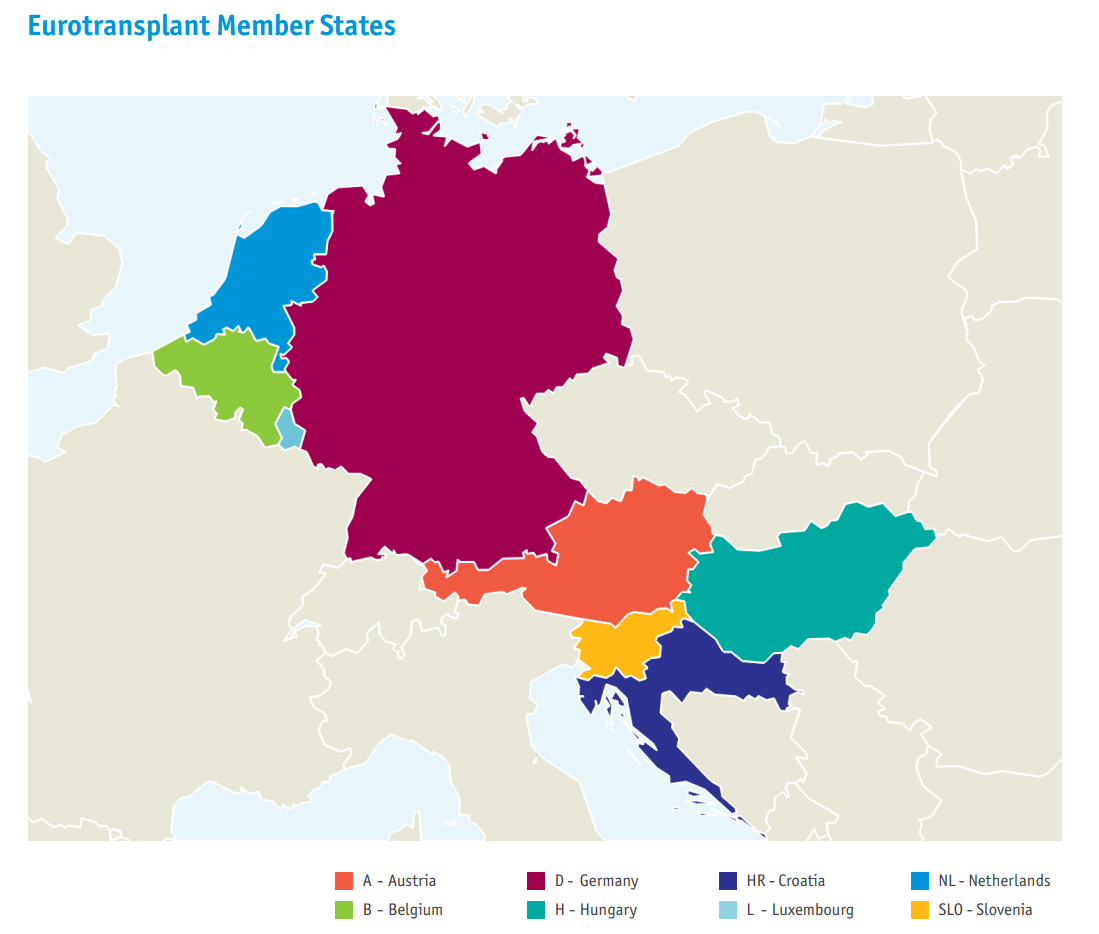 België
Nederland
Luxemburg
Duitsland
Oostenrijk
Hongarije
Kroatië
Slovenië
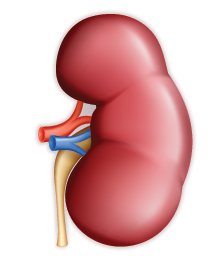 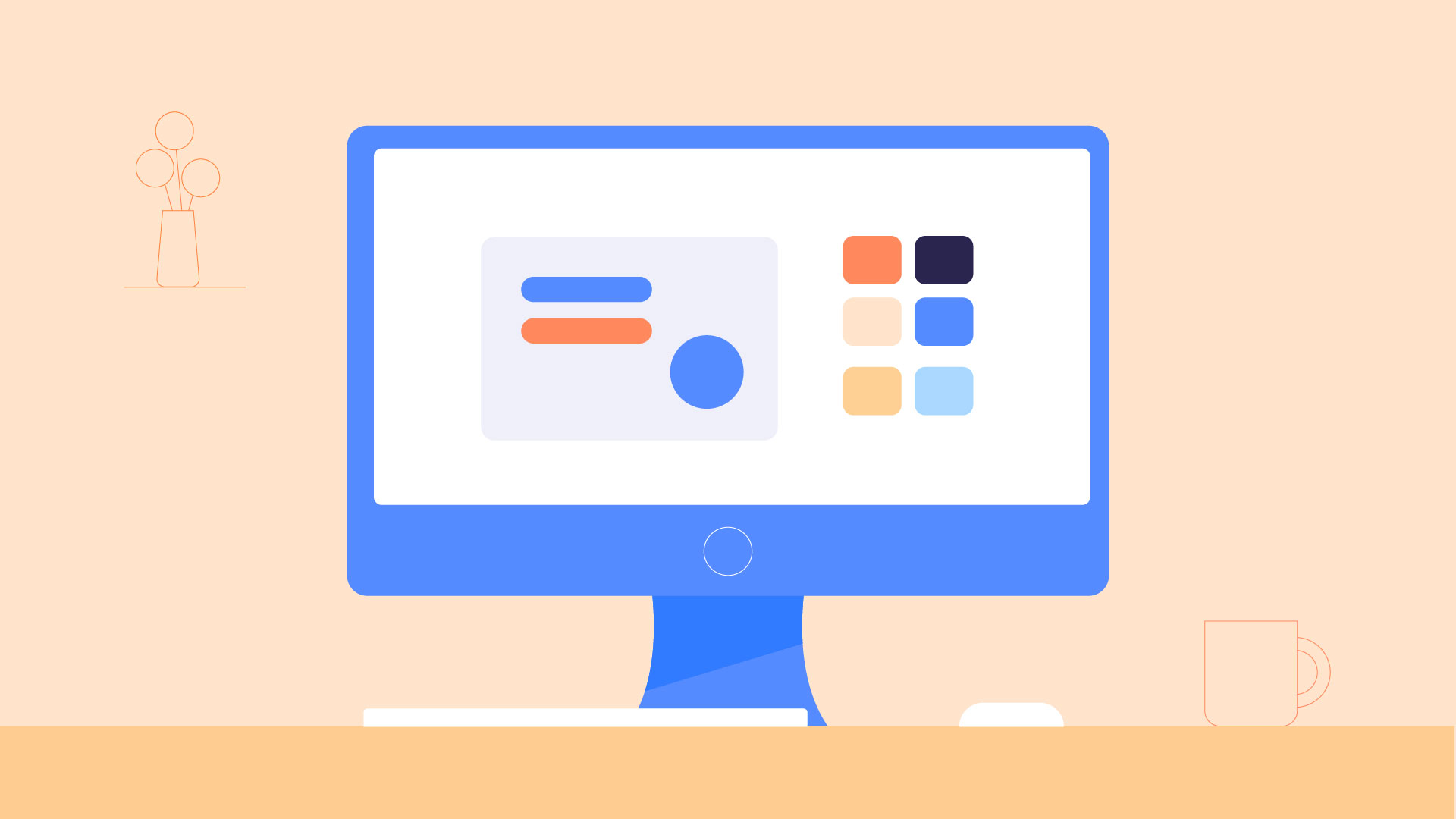 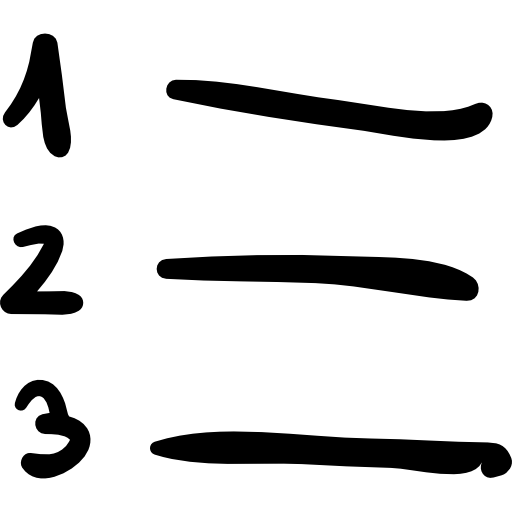 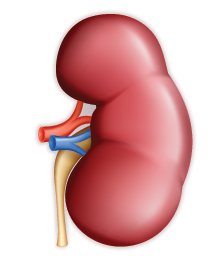 ALGORITME
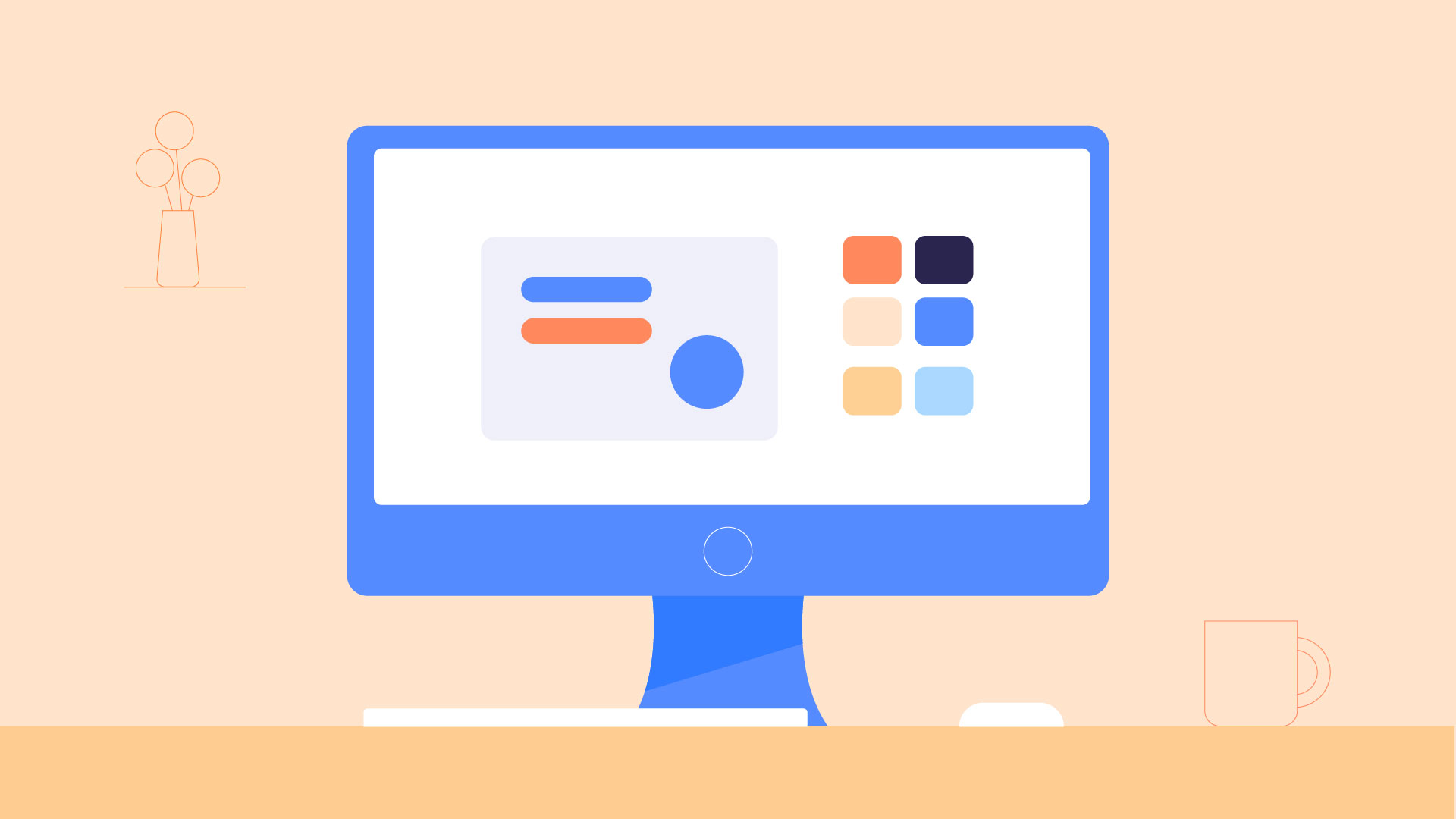 A
1. Bloedgroep
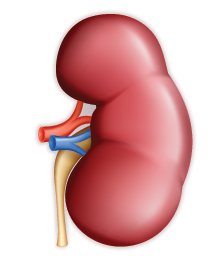 A
A
O
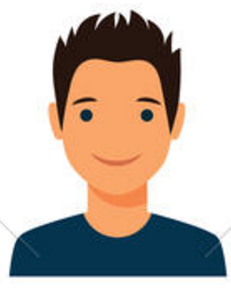 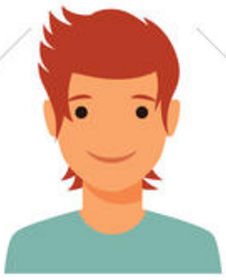 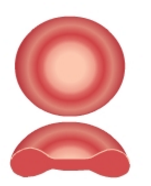 Y
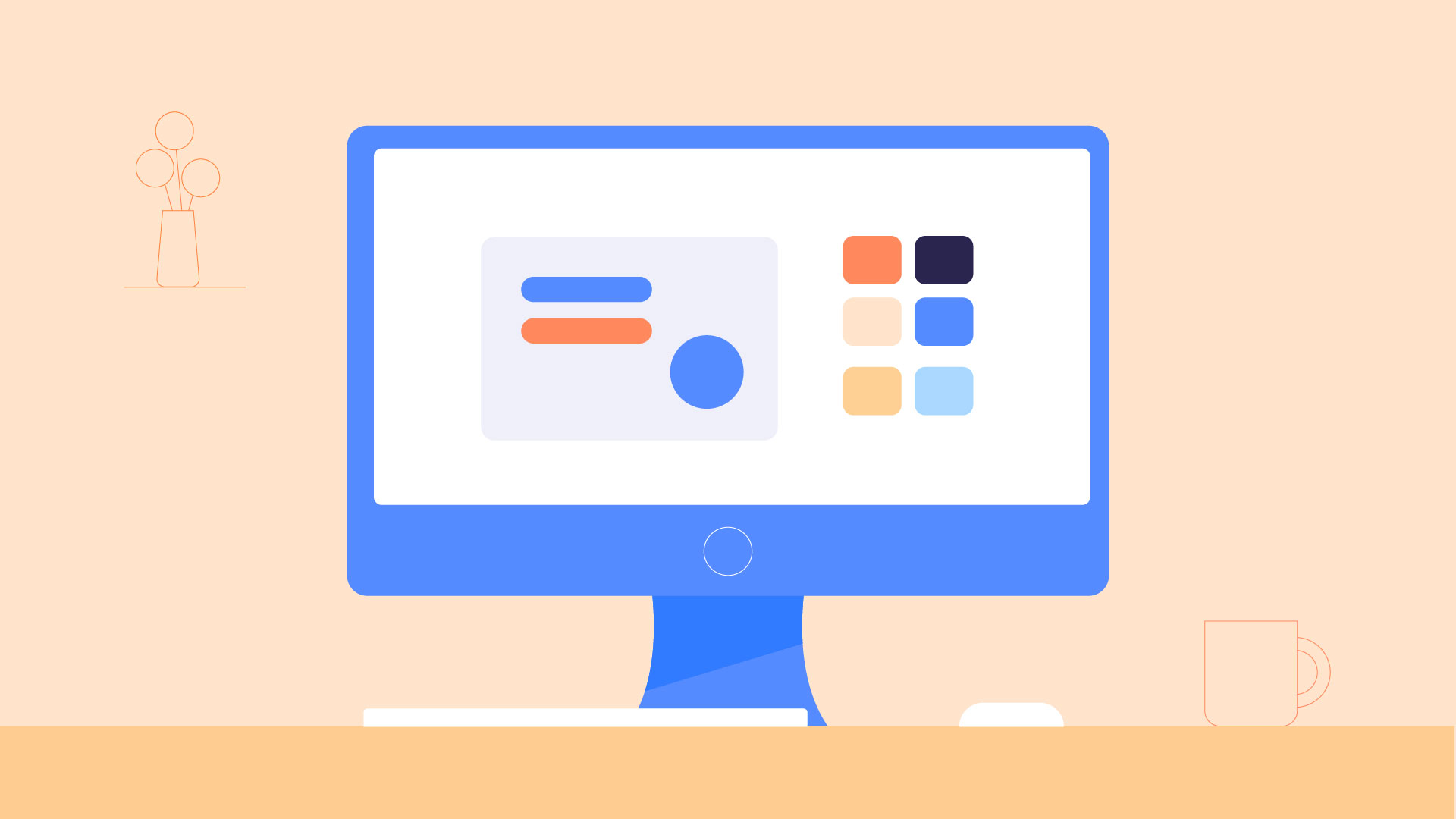 A
1. Bloedgroep
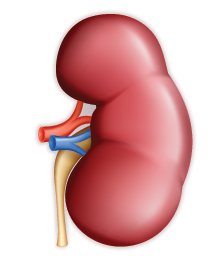 A
A
A
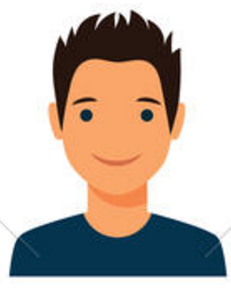 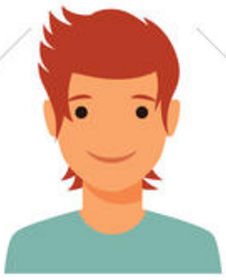 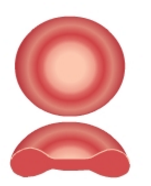 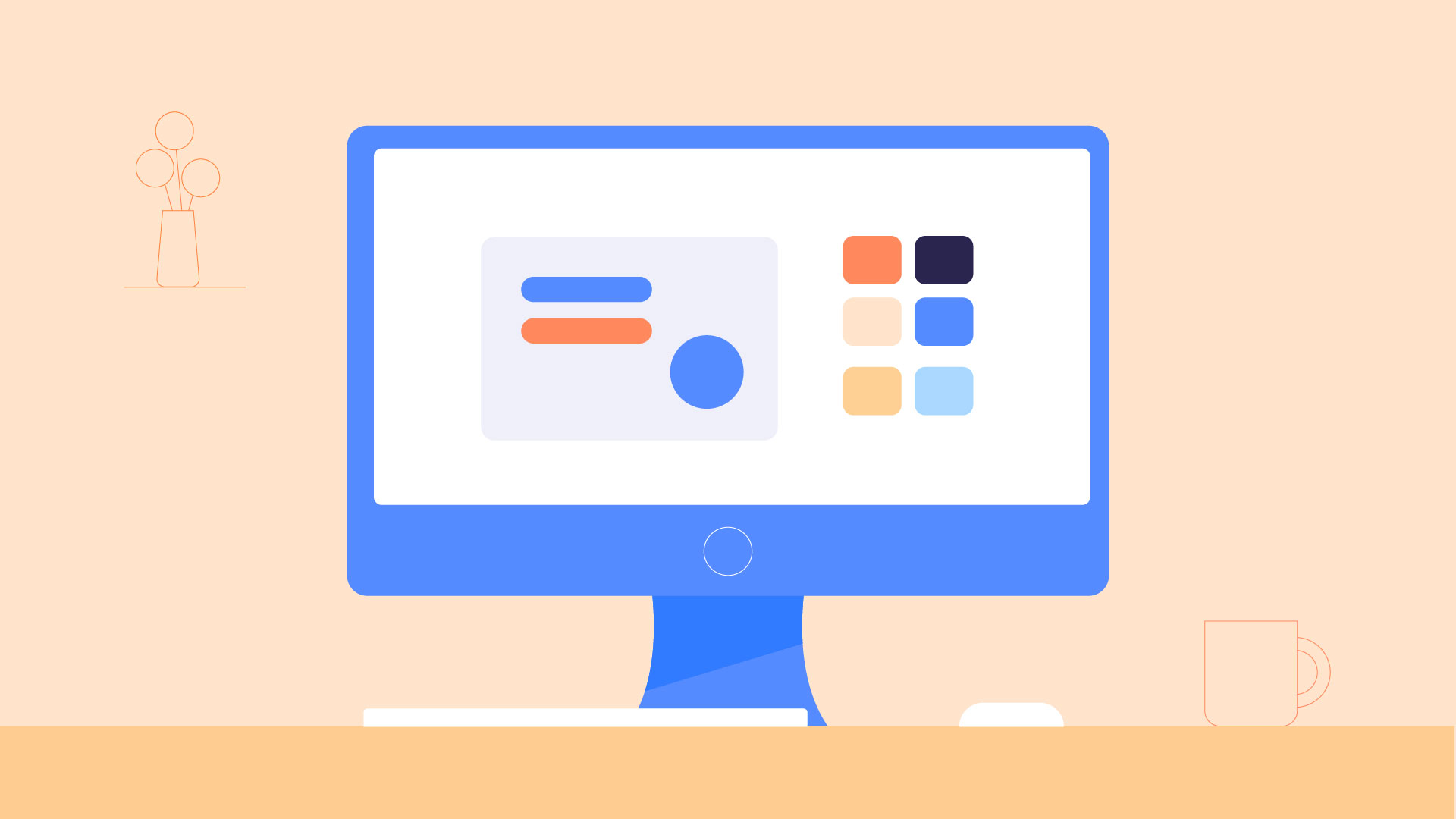 2. Weefseltype
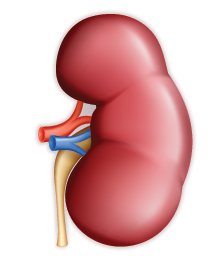 A
6
3
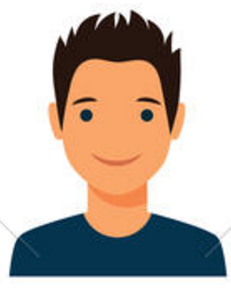 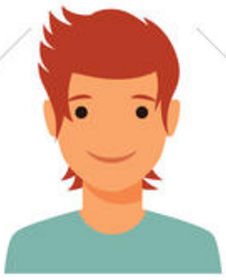 Y
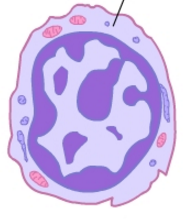 Y
Y
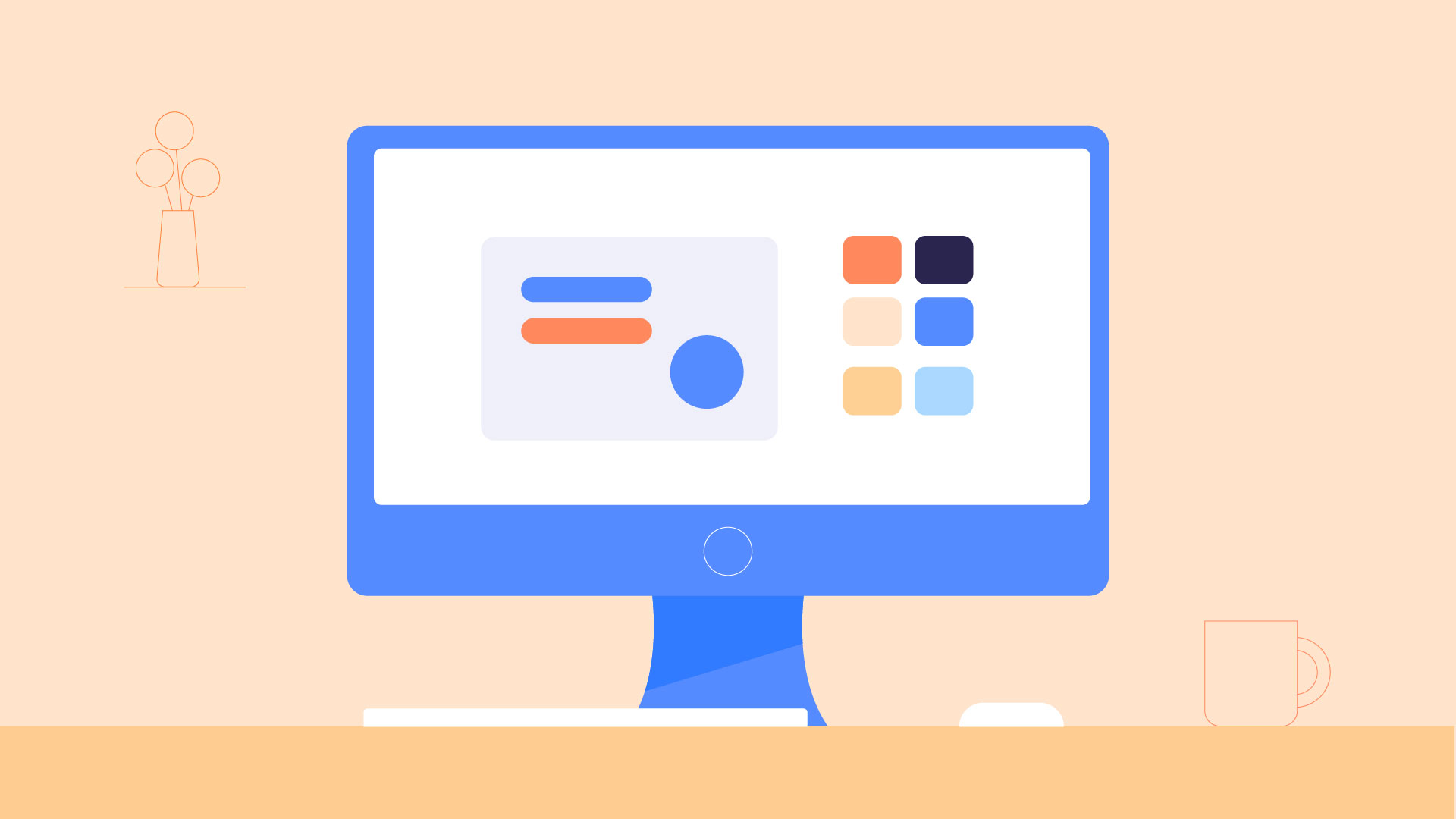 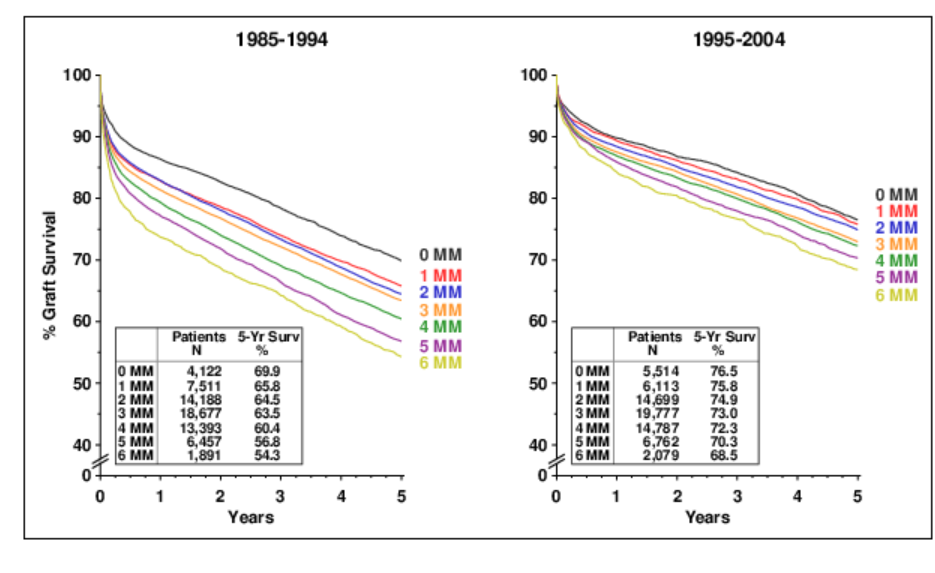 2. Weefseltype
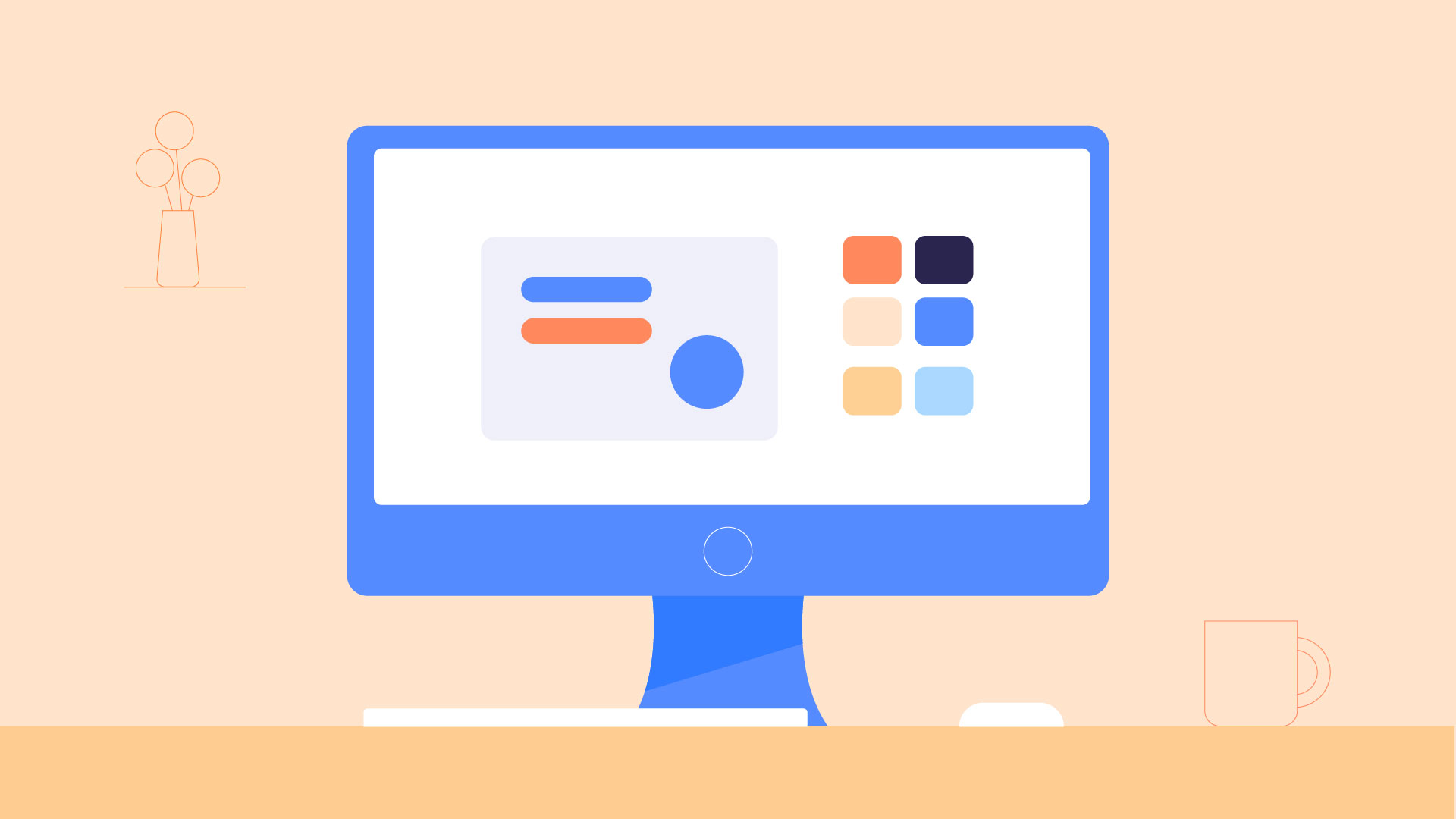 3. Wachttijd
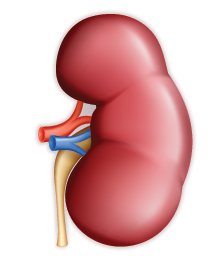 A
4
2
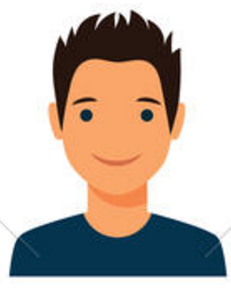 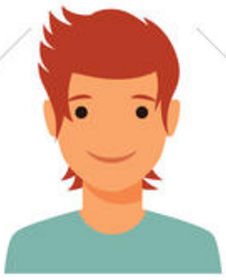 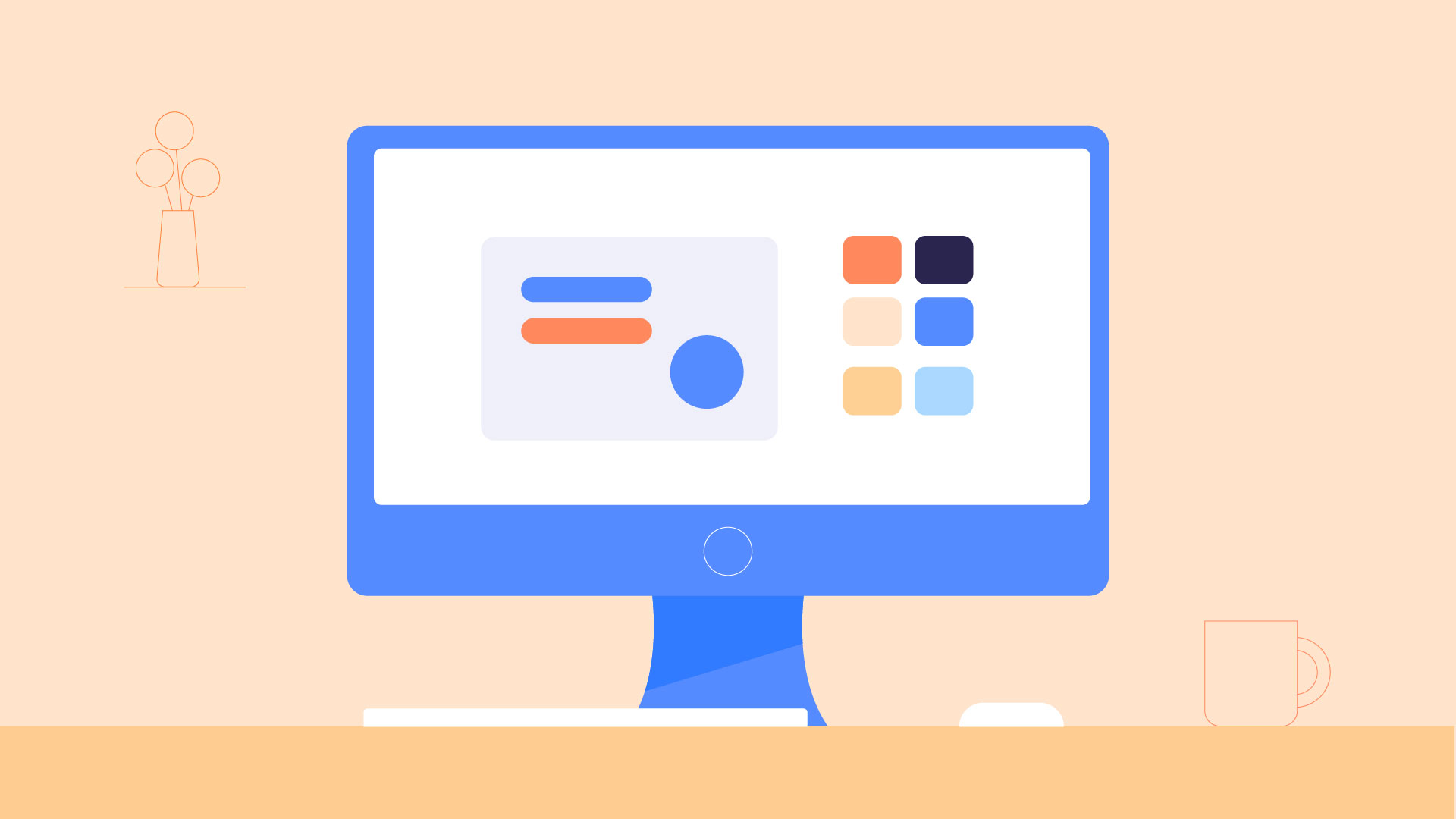 4. Afstand
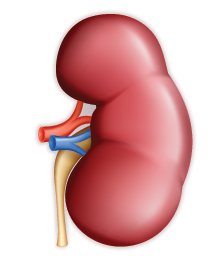 A
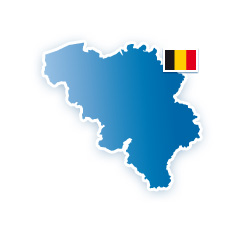 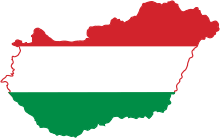 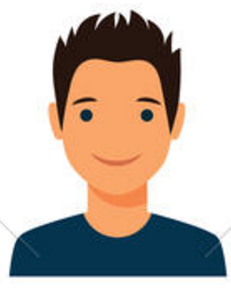 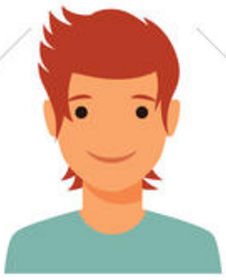 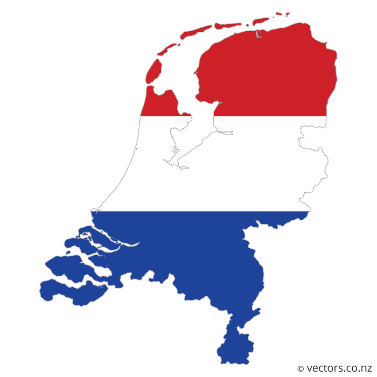 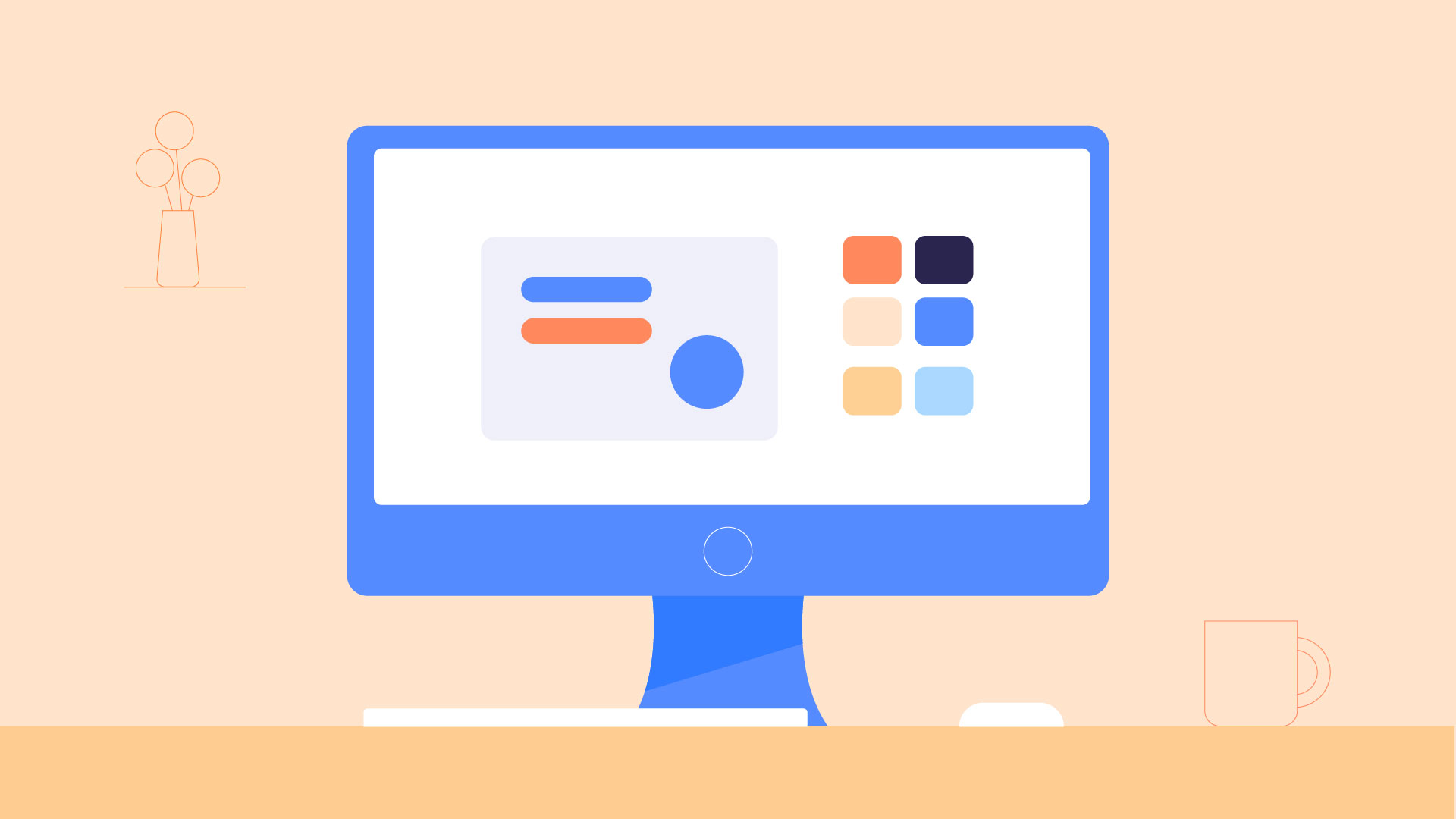 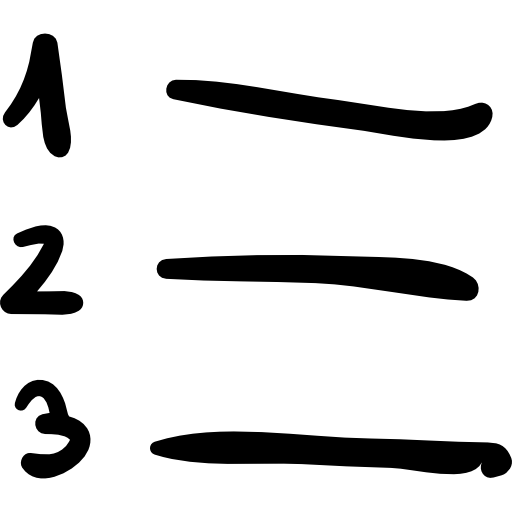 Weefseltype
Wachttijd
Afstand
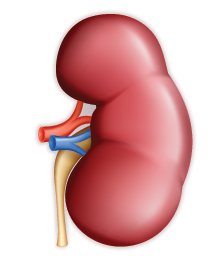 ALGORITME
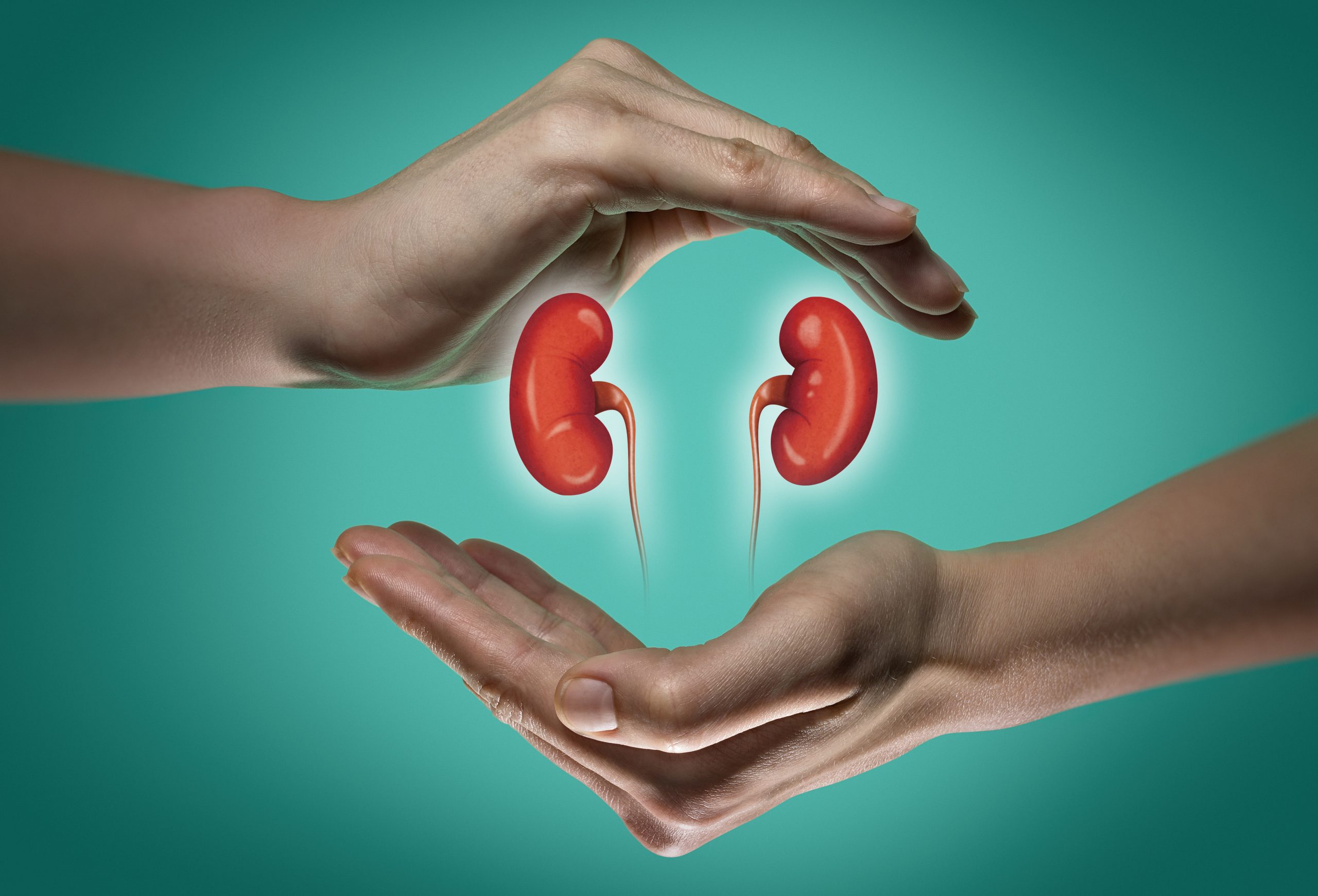 Donor 
types
Allocatie